NI4OS-Europe edukacija za istraživačku zajednicu:
E-Infrastruktura u životnom ciklusu podataka (National End-User NI4OS Training)
Čuvanje, razmjena i pohrana istraživačkih podataka
Sustavi Dabar i Puh
Kristina Posavec, Sveučilište u Zagrebu, Sveučilišni računski centar (Srce)
Planiranje
Životni ciklus istraživačkih podataka
Prikupljanje, obrada, analiza
Prije
Pohrana, razmjena, korištenje
Tijekom
Nakon
Planiranje
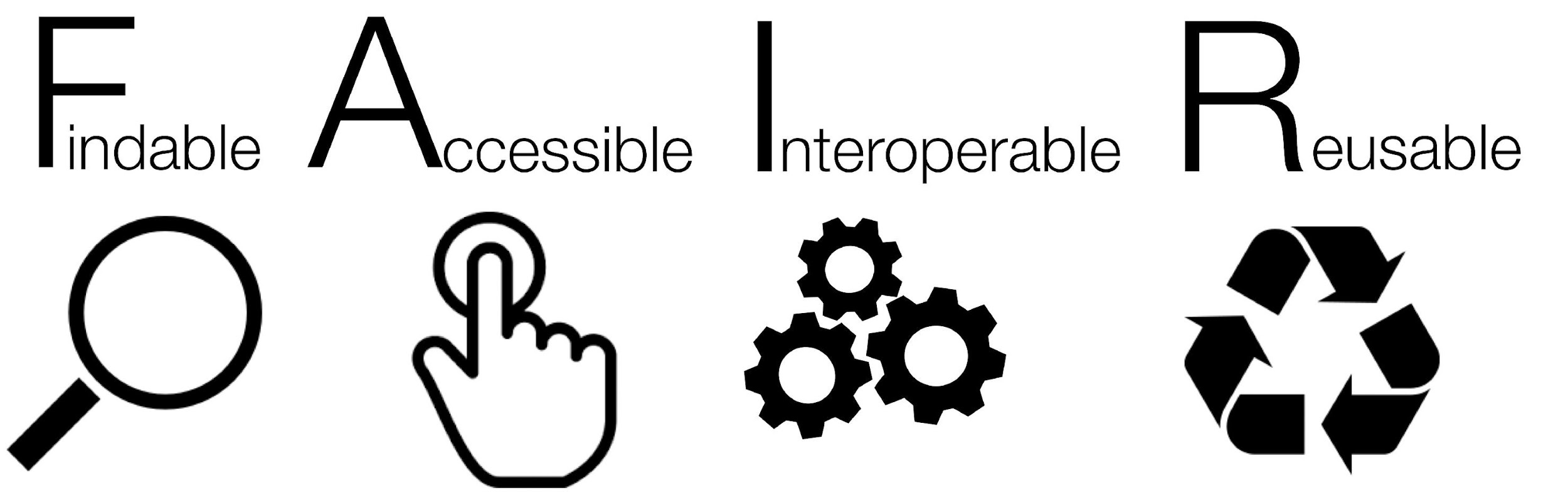 Prije
Izrada plana upravljanja podacima (DMP):
proces organizacije, planiranja procesa istraživanja, prikupljanja, obrade, pohrane i distribucije podataka u skladu s FAIR principima 
FAIR:
Pronalažljivi
Dostupni
Interoperabilni
Ponovno upotrebljivi
Tijekom
Nakon
Prikupljanje, obrada i analiza
Prije
Imenovanje datoteka
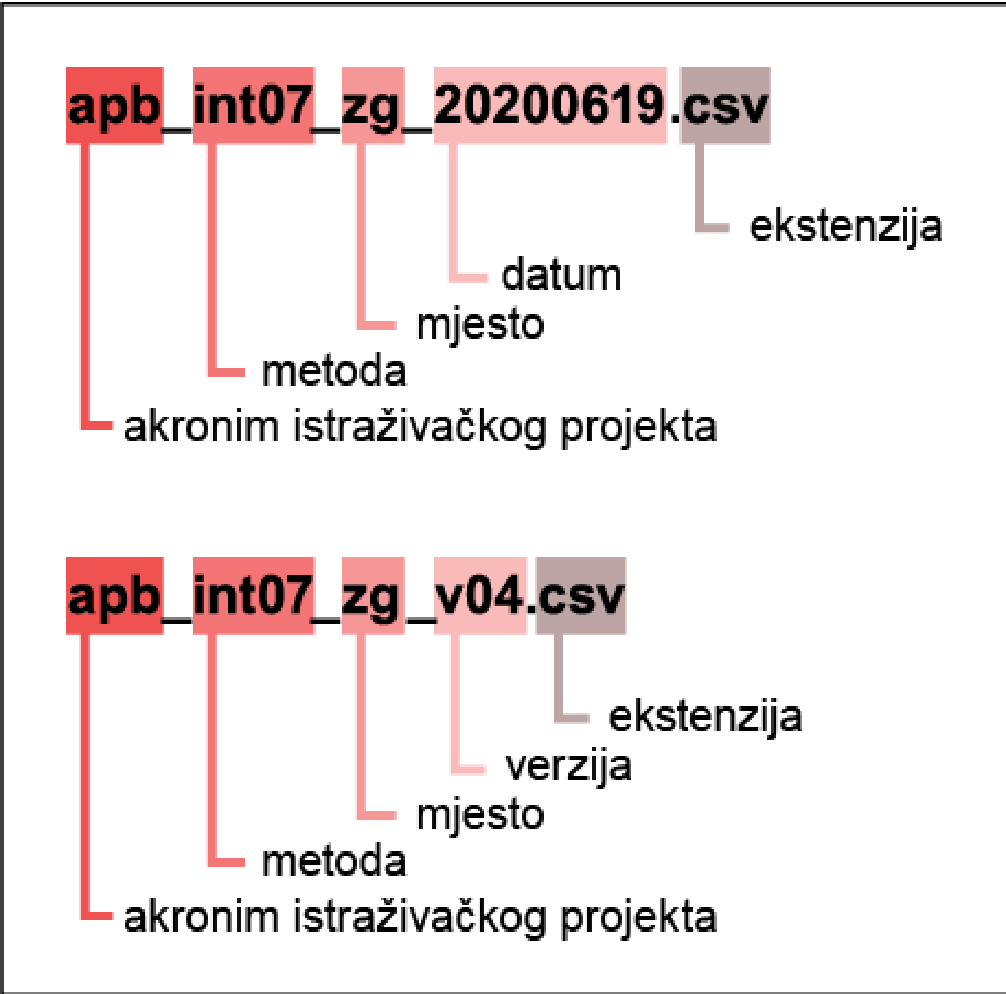 Tijekom
Nakon
Vrsta datoteke
Otvoreni formati
Zatvoreni formati
Tekstualne
.
docx
.
doc
.
txt
.
odf
.pdf
Tablicne
.
xlsx
.xls
.
csv
.
ods
Slikovne
.tiff
.psd
.jpg
.bmp
.png
Audio
.mp3
.
wma
.flac
.wav
Video
.mp4
.
wmv
.mpeg4
.mpeg
Prikupljanje, obrada i analiza
Odabir formata za trajnu pohranu
Prije
Tijekom
Nakon
Prikupljanje, obrada i analiza
Prije
Metapodaci - opisuju skup istraživačkih podataka (podaci o podacima)
Readme datoteka – služi za zapisivanje metapodataka i njihovo ažuriranje tijekom istraživačkog projekta
Treba biti u tekstualnom formatu (.txt) zbog trajne zaštite i čitljivosti
Smješta se u vršni direktorij skupa podataka 
Primjer Readme.txt datoteke
Tijekom
Nakon
Pouzdano čuvanje i razmjena istraživačkih podataka
Prije
Pouzdano čuvanje i razmjena podataka tijekom istraživanja moguća je korištenjem sustava Puh – Pohrana za upravljanje podacima. 
Sustavu se pristupa putem AAI@EduHr elektroničkog identiteta
Omogućeno je pohranjivanje u oblaku za 200 GB dok se za veću količinu prostora potrebno javiti na puh@srce.hr  
Sustav Puh omogućuje pohranu u oblaku na 3 načina:
putem web-sučelja na adresi https://puh.srce.hr 
korištenjem desktop klijenta odnosno aplikacije koja kontinuirano sinkronizira direktorij na računalu sa sadržajem u Puh-u
spajanjem prostora na Puh-u kao mrežnoga diska na računalo ili server
Puh omogućava funkcionalnost kolaboracije i dijeljenje podataka s članovima istraživačkoga projekta ili drugim istraživačima kojima se dozvoli pristup
Tijekom
Nakon
Trajna pohrana, dijeljenje i korištenje
Prije
Anonimizacija 
ireverzibilni postupak izmjene osobnih podataka nakon kojeg se osoba više ne može direktni ni indirektno identificirati
trajno anonimizira osobne i osjetljive podatke ispitanika
Pseudoanonimizacija
postupak reidentifikacije osobe koji je reverzibilan (osobu se može povratno identificirati)
postupk u kojem se osobni podaci ne mogu više povezati sa specifičnim podacima bez dodatnih informacija, pod uvjetom da su dodatne informacije pohranjene odvojeno kako se ne bi otkrio identitet osobe
Tijekom
Nakon
Pohrana, dugoročno čuvanje i diseminacija istraživačkih podataka
Prije
Dabar omogućava uspostavu institucijskih (ustanovama) i tematski repozitorija (zajednicama istraživača)
Istraživači pomoć vezano uz institucijski repozitorij mogu tražiti na svojoj ustanovi
Tijekom
Nakon
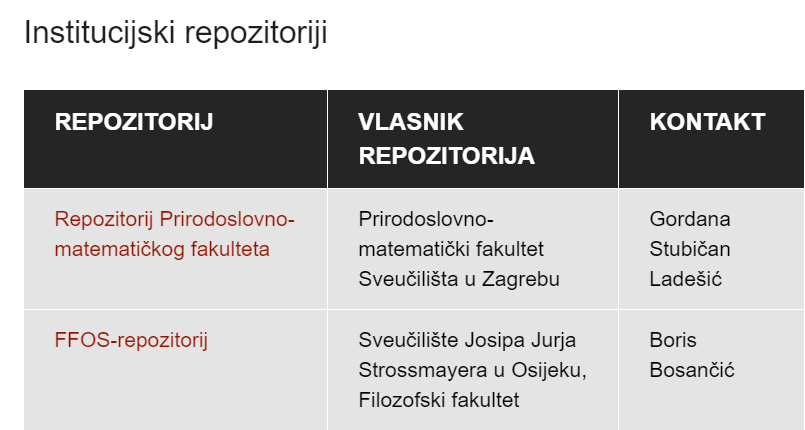 Pohrana, dugoročno čuvanje i diseminacija istraživačkih podataka
Prije
Dabar (Digitalni akademski arhivi i repozitoriji) omogućavaju pohranu, dugoročno čuvanje i diseminaciju digitalnih sadržaja uključujući i skupove istraživačkih podataka.
Namjena repozitorija uspostavljenih u Dabru jest dugoročno čuvanje i dijeljenje konačne verzije podataka
Pohrana skupova podataka u Dabru usklađena je s FAIR principima:
svaki skup podataka opisuje se standardnim skupom metapodataka
dodjeljuje mu se trajni identifikator (URN:NBN)
postoje sučelja za pretraživanje
metapodaci se prosljeđuju u druge servise poput OpenAIRE portala ili Google Scholara
omogućeno je definiranje prava korištenja.
Tijekom
Nakon
Pohrana, dugoročno čuvanje i diseminacija istraživačkih podataka
Prije
Osim istraživačkih podataka, Dabar omogućava pohranu i ostalih sadržaja koji nastaju kroz istraživačke i obrazovne procese:
znanstveni i stručni radovi objavljeni u časopisima ili zbornicima,
knjige i poglavlja knjiga, 
disertacije, diplomski i završni radovi, 
obrazovni sadržaji, 
multimedijalni sadržaji (umjetničke fotografije, audio zapisi, video zapisi)
izlaganja na skupovima
ostale vrste dokumenata:, 
planovi,
studije,  
elaborati, 
projektni prijedlozi i izvještaji, 
tehnička dokumentacija, 
Pohranu u repozitorij može napraviti autor podataka ili urednik repozitorija
Svi repozitoriji u Dabru usklađeni su s  OpenAIRE smjernicama te je većina uključena u OpenAIRE portal
Dabar pruža podršku za uključivanje onima koji se još nisu uključili, a sam postupak registracije traje 10 minuta te ga odrađuje urednik repozitorija.
Tijekom
Nakon
Unos skupa podataka u institucijski repozitorij
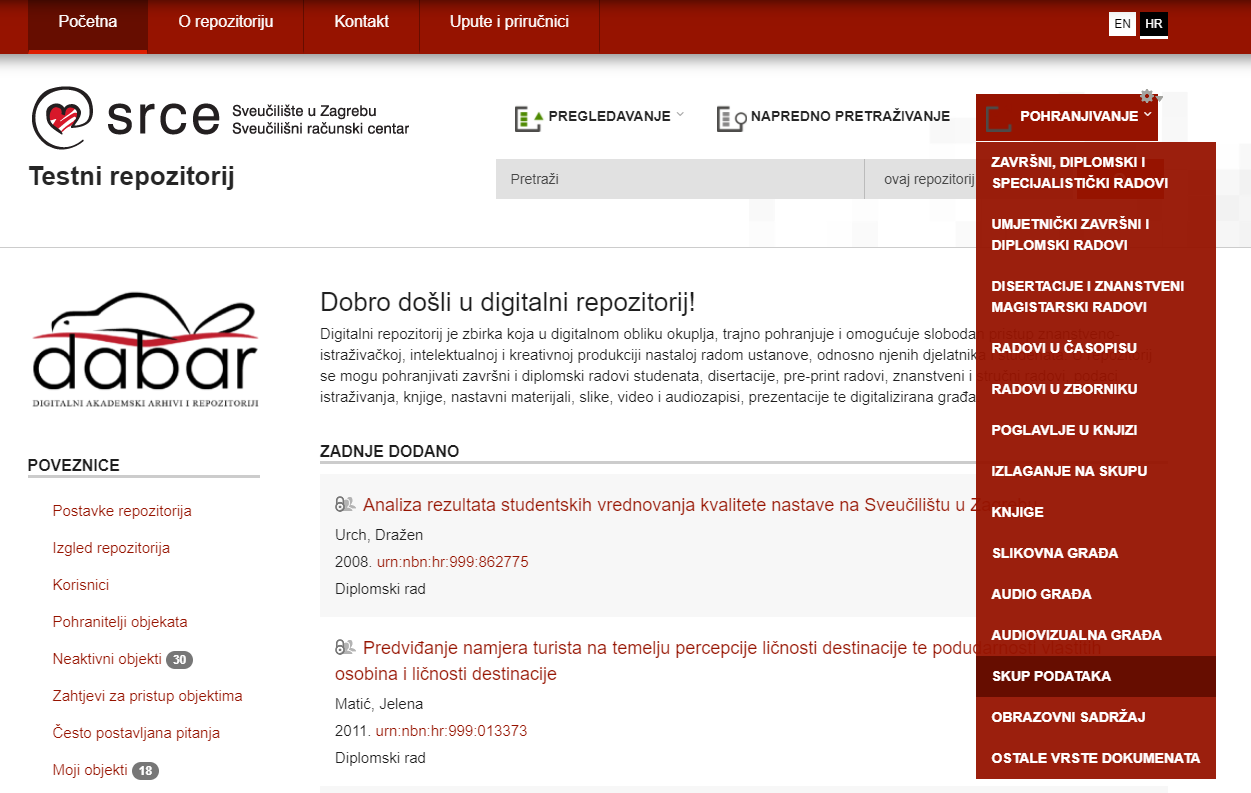 Unos skupa podataka u institucijski repozitorij
Metapodaci
Povezivanje
Datoteke
Pregled
Prikaz osnovnih koraka za unos skupa podataka
Metapodaci
Prilikom pohrane skupa podataka potrebno je unijeti i odgovarajuće metapodatke koji omogućavaju pronalaženje i citiranje skupa podataka poput:
naziva skupa podataka, 
opisa korištene metodologije, 
autora skupa podataka, 
podataka o projektu na kojem je skup podataka nastao, 
povezanih radova i skupova podataka,
licencije i slično. 
Kod pohrane je potrebno definirati prava pristupa skupu podataka pri čemu su dostupne razne opcije poput otvorenoga pristupa, embarga, pristupa isključivo djelatnicima i studentima ustanove.
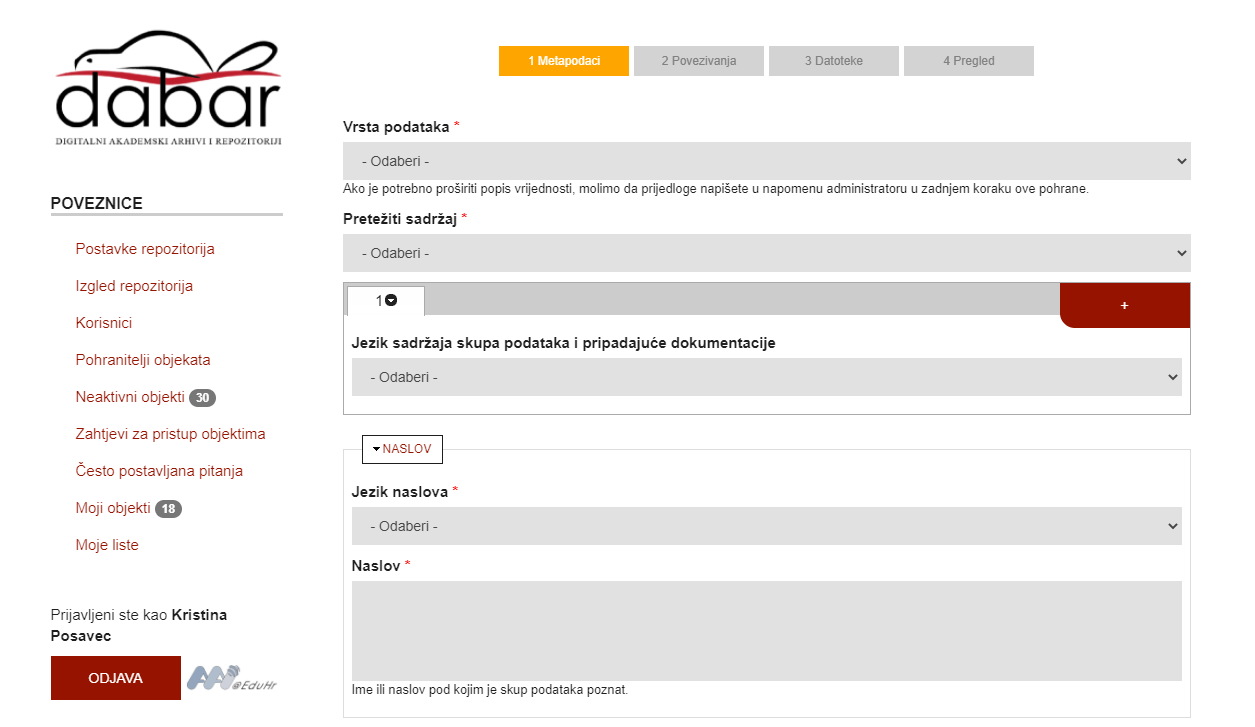 Povezivanje
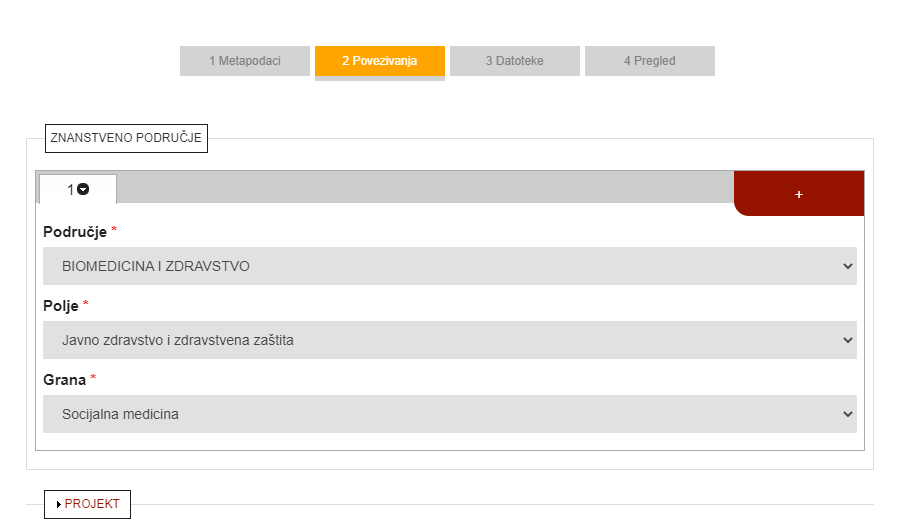 Područje
Polje
Grana
Projekt
Povezani objekti
Prijenos datoteke
Prijenos datoteke (skupa podataka)
Pravo pristupa
Dokumentacija (popratna dokumetacije, npr. kodna knjiga i sl.)
Uvjeti korištenja (preporuča se korištenje CC0 ili CC BY 4.0 licencije)
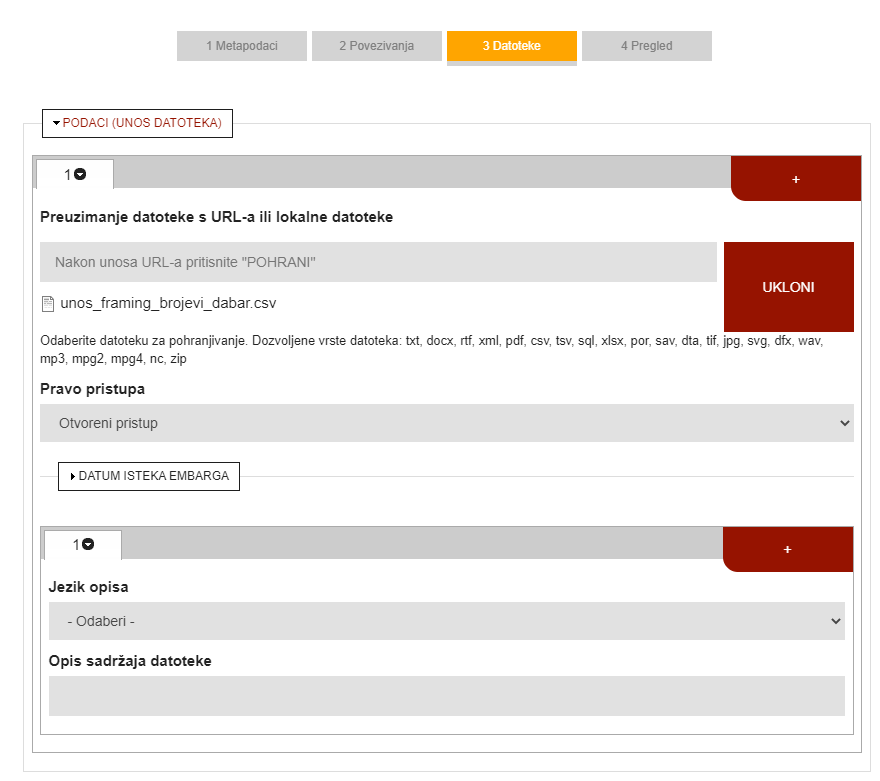 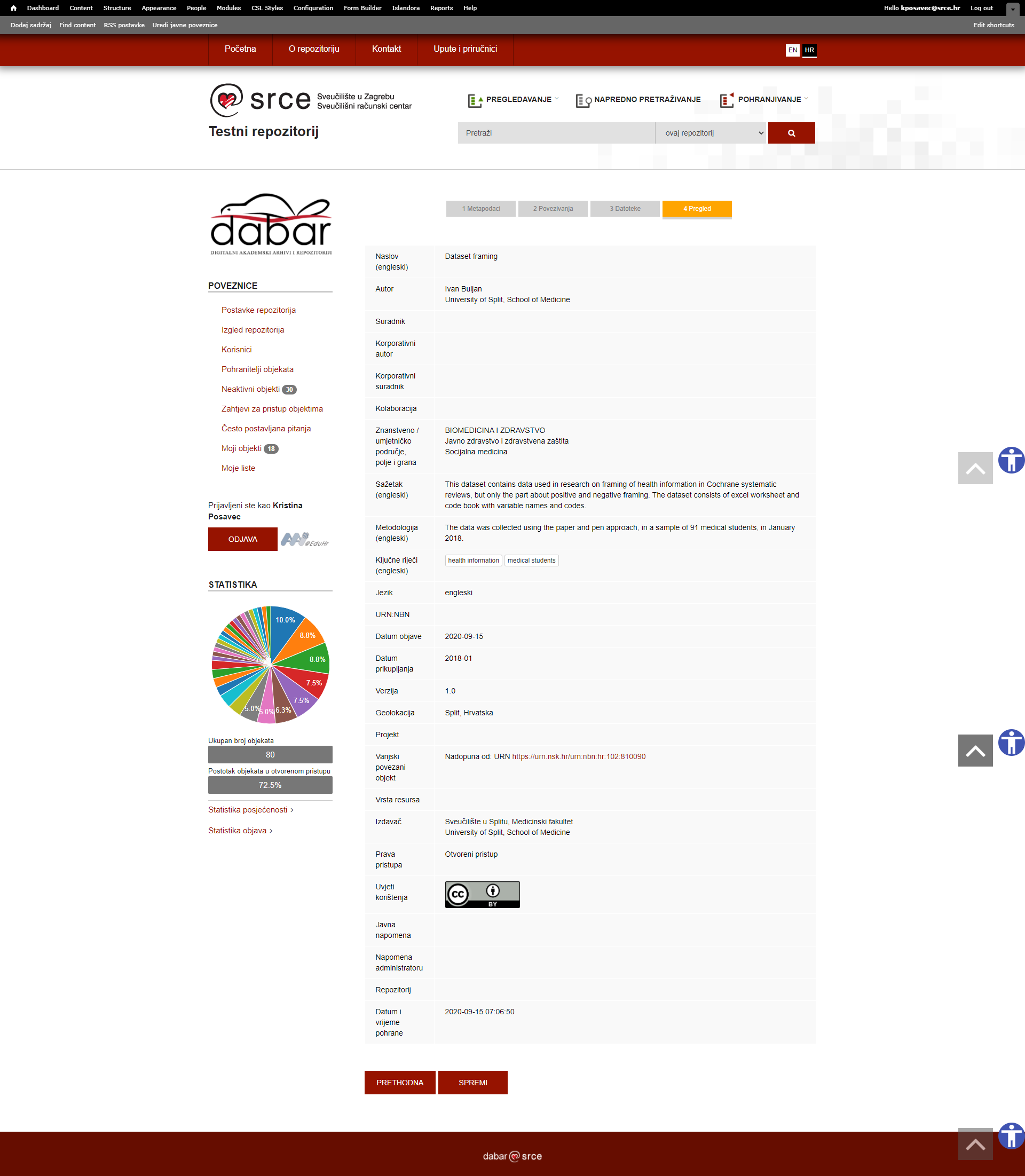 Pregled unosa
Korisne poveznice i dokumentacija
Više o Digitalnim akademskim arhivima i repozitorijima - Dabar 
Video upute o unosu skupa podataka u institucijskih repozitorij
Priručnik o upravljanju istraživačkim podacima, „Istraživački podaci – što s njima?”
Predložak za izradu Readme.txt datoteke
Više o sustavu za pohranu i upravljanje podacima -  Puh
Poveznica na upitnik: https://training.ni4os.eu/mod/feedback/view.php?id=677
Hvala na pažnji!
isabella@srce.hr
dabar@srce.hr